A Stepwise
E-6002 thermal Design 
by HTRI 
In 5 minutes!!
Process data
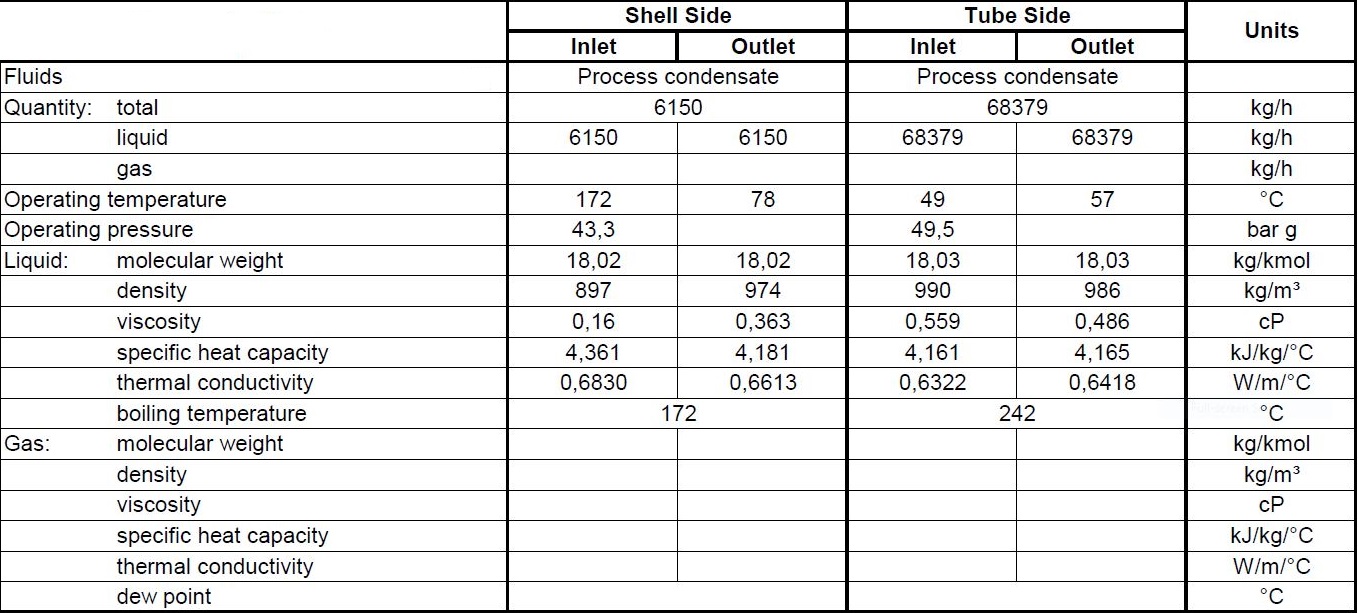 Heating and Cooling Table
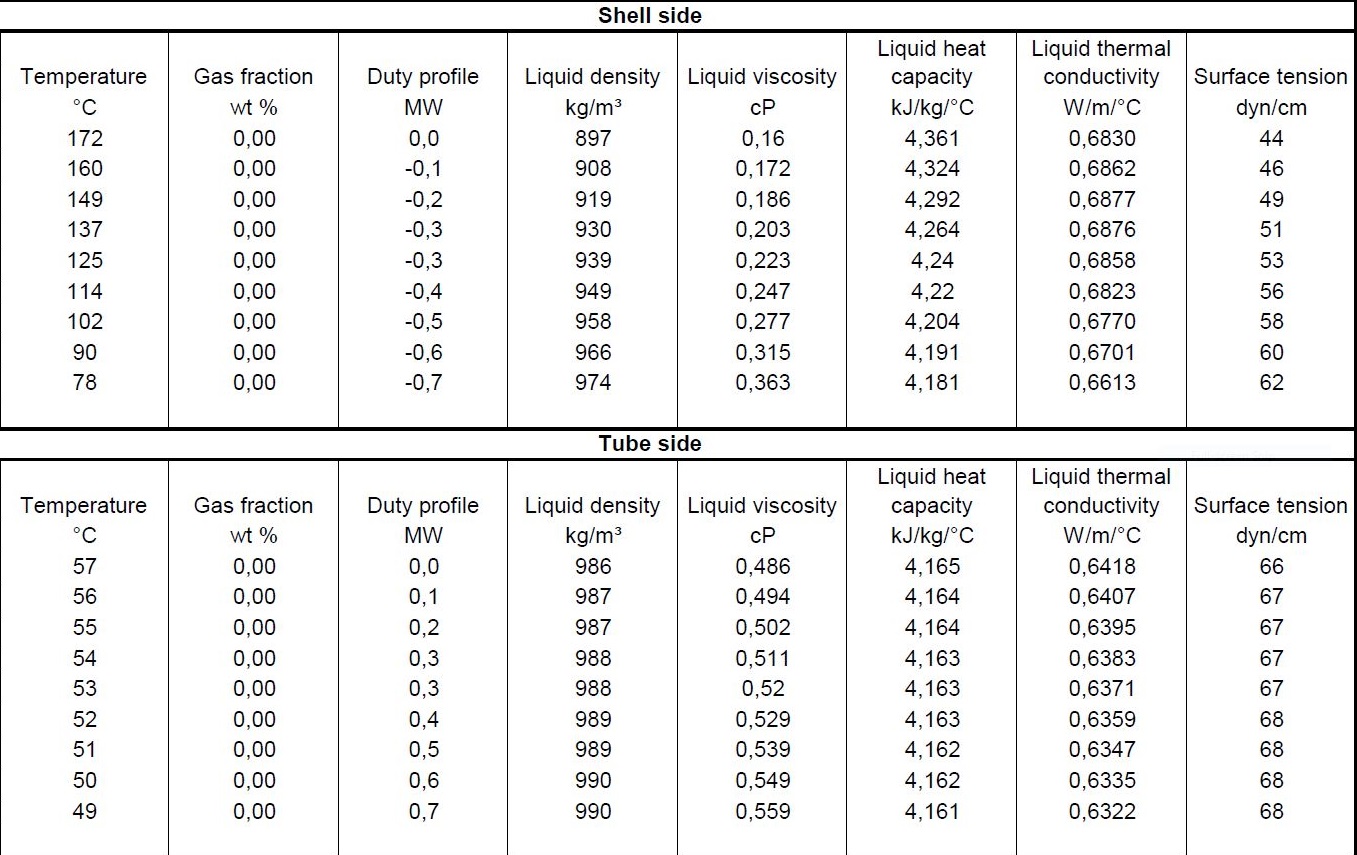 Open HTRI and Input Summery sheet and enter data in red areas
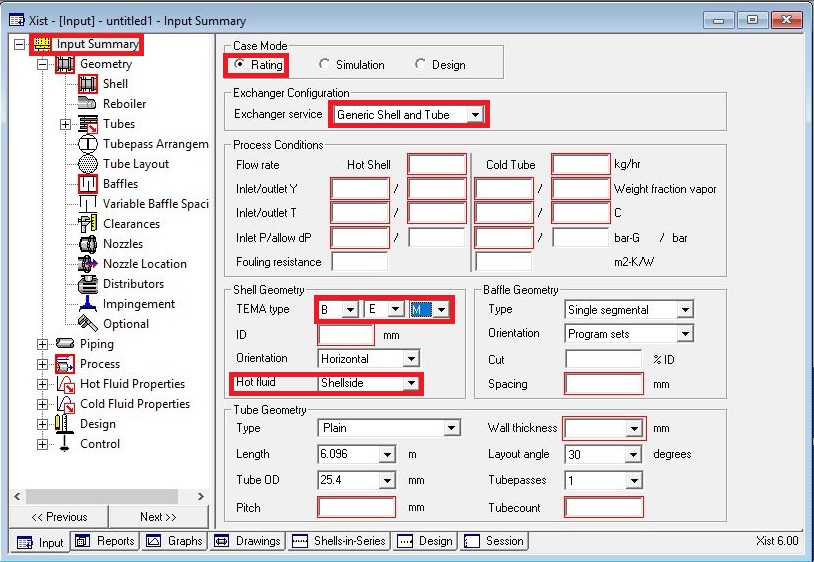 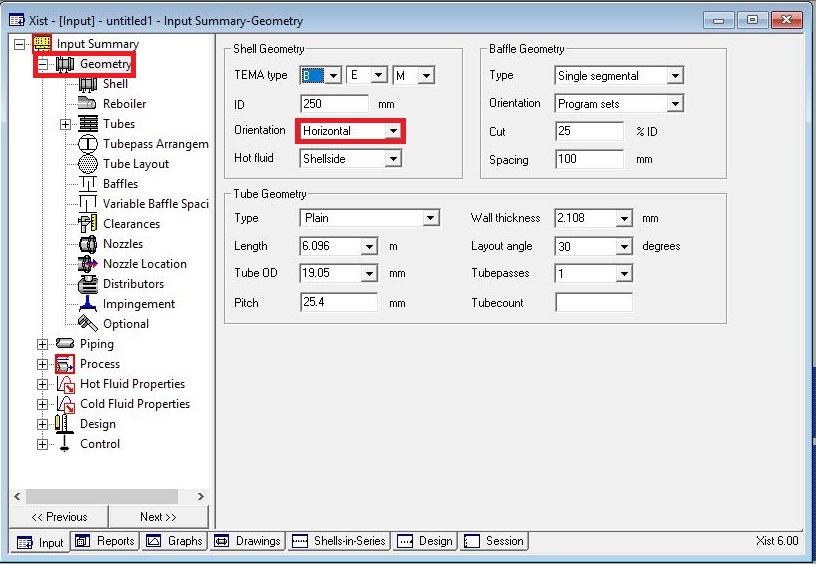 Enter operating data in process sheet in red areas
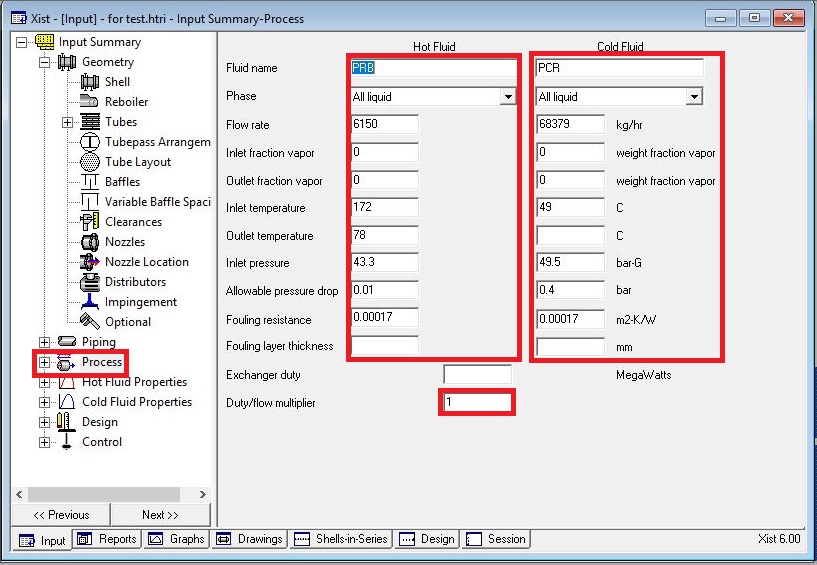 Enter heating and cooling table data in hot and cold fluid properties in red areas
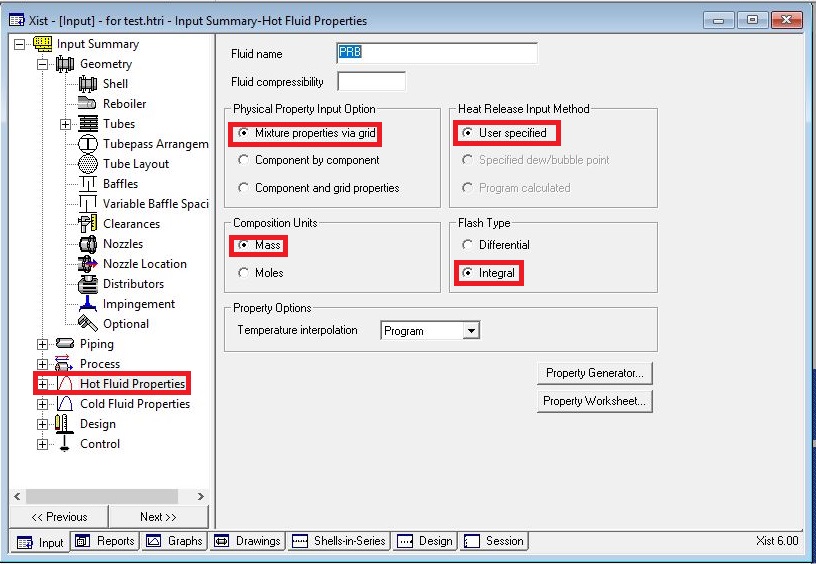 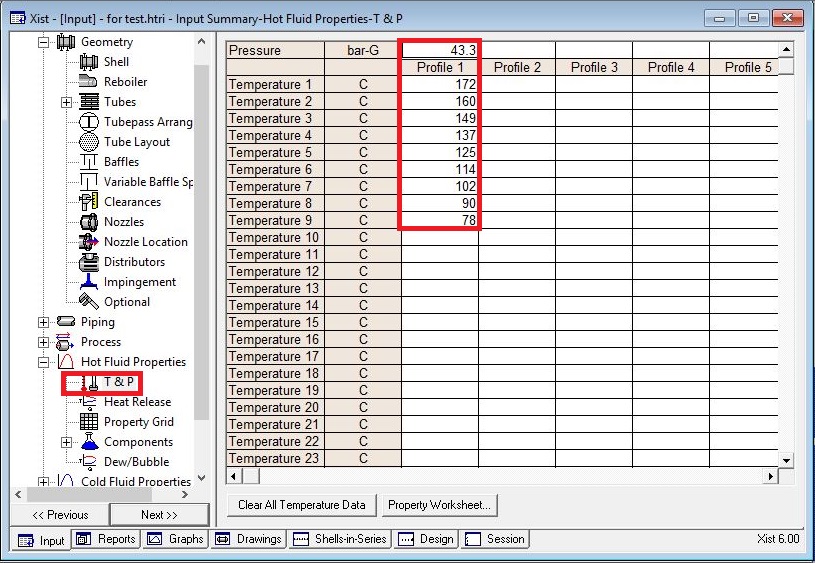 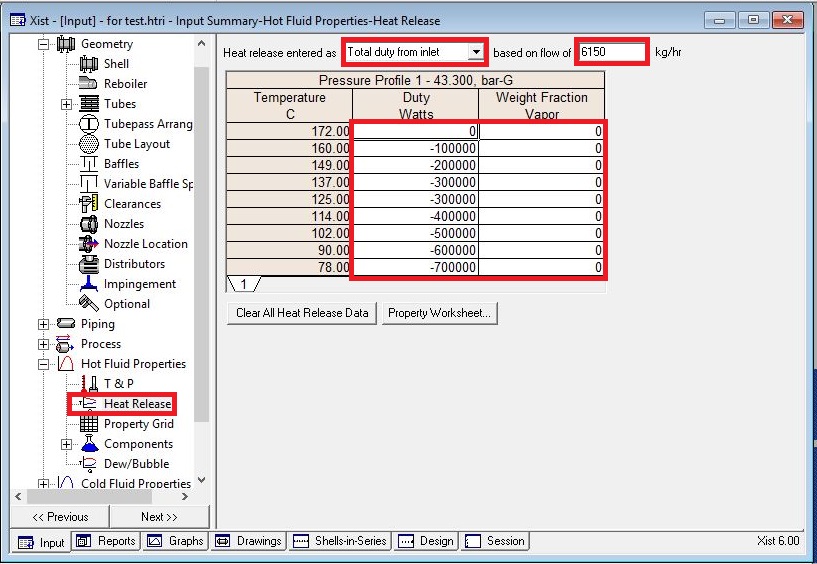 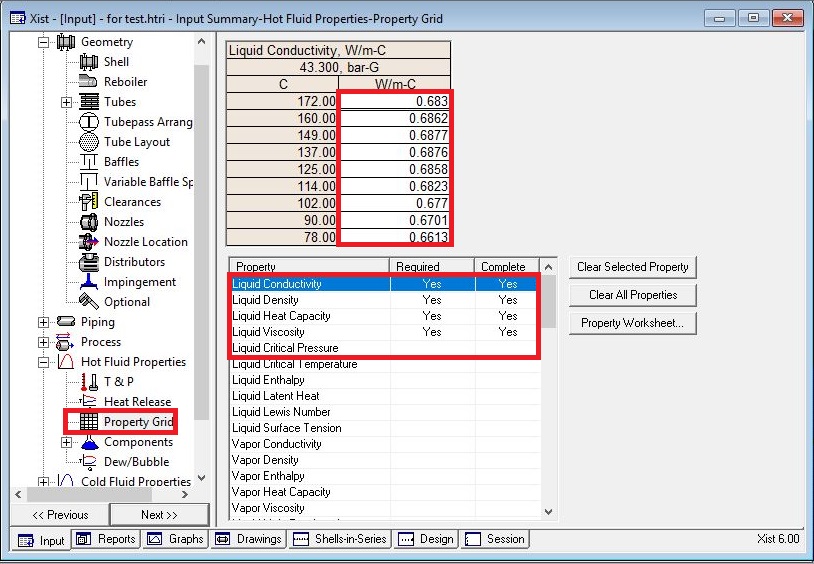 Put shell info in shell sheet in red areas
Note : 
1. Initially estimate shell ID between 1.5-3 times tube-side pipeline ID, here it is 4 inch so first estimation would be 250mm
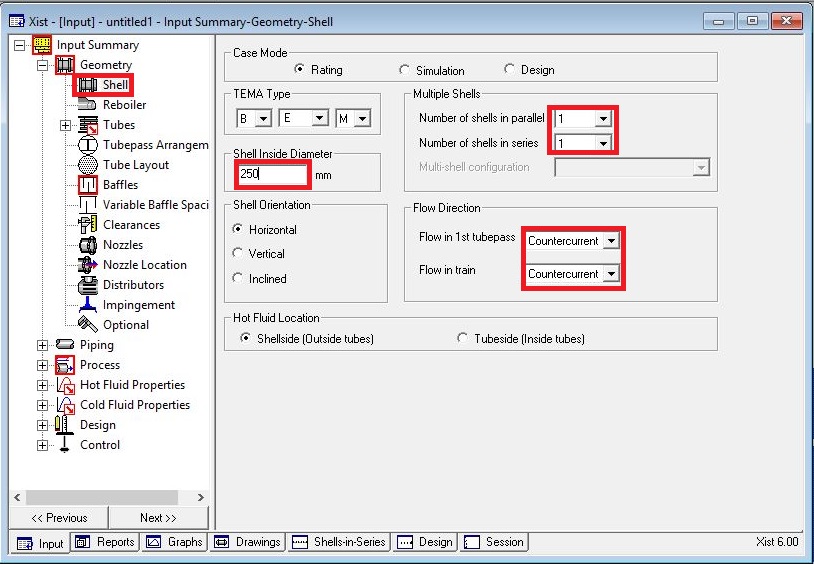 In Reboiler Sheet do not enter an input
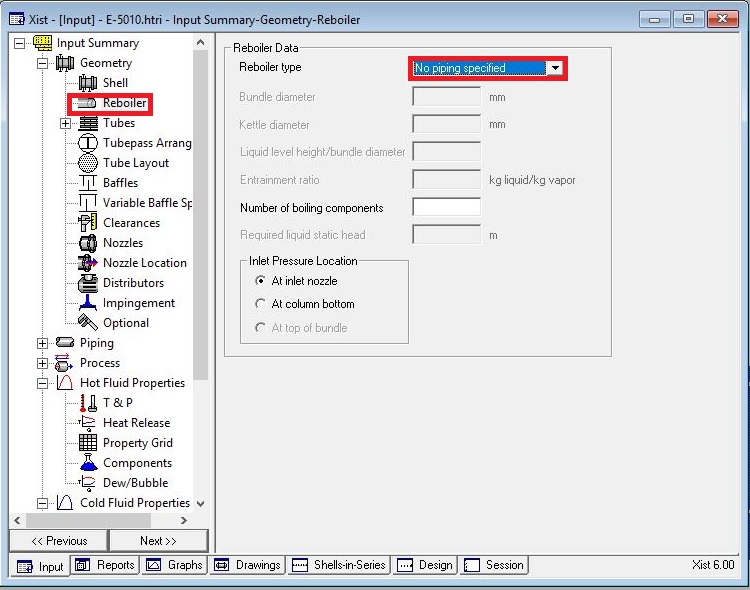 Put Tube mechanical data
Since it is water, due to velocity criteria , 19.05 is selected and thanks to presence of CO2 and Ammonia in the water SS is selected.
According to table below tube thickness of 1.65 is chosen.
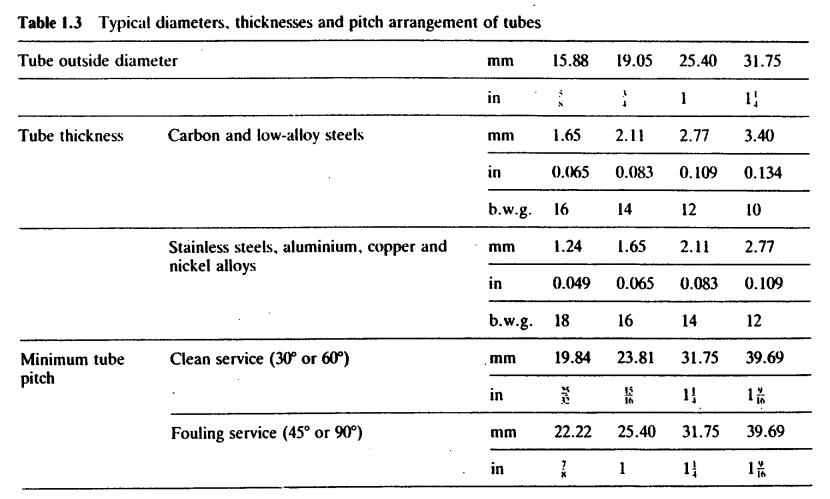 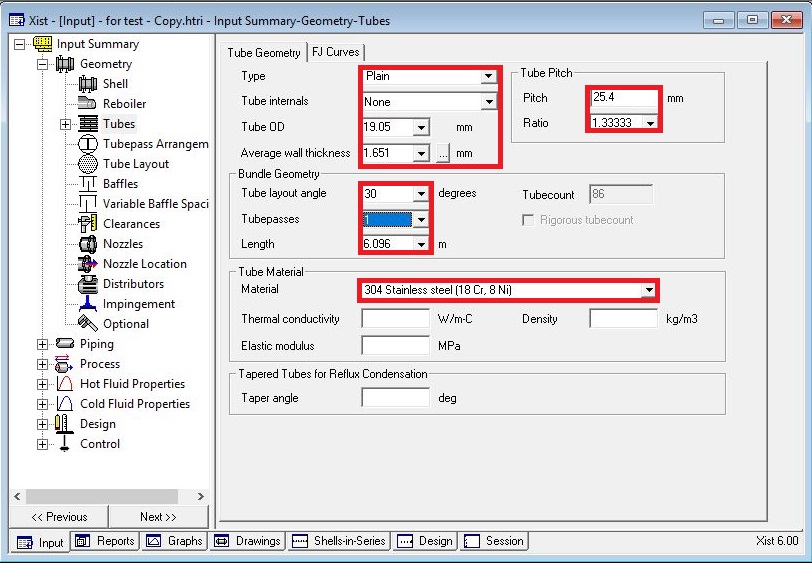 Act like below
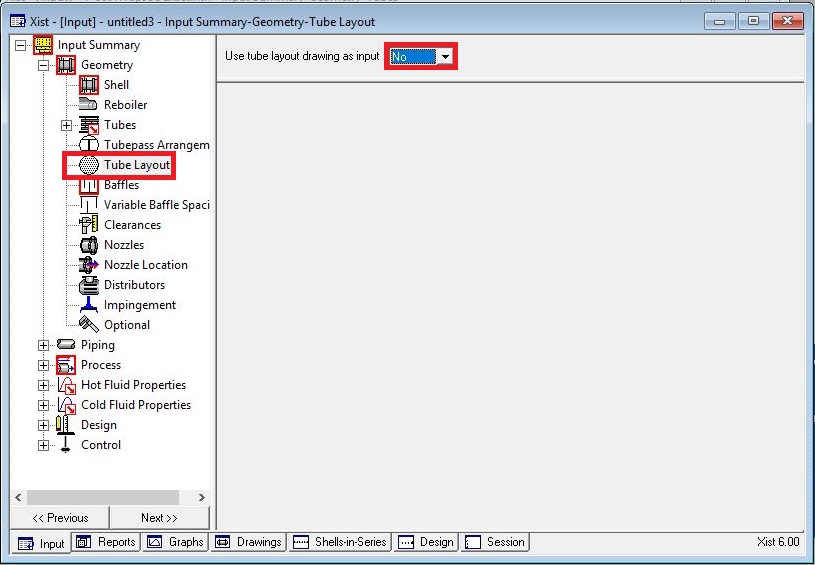 Put baffle info in baffle sheet in red areas like below
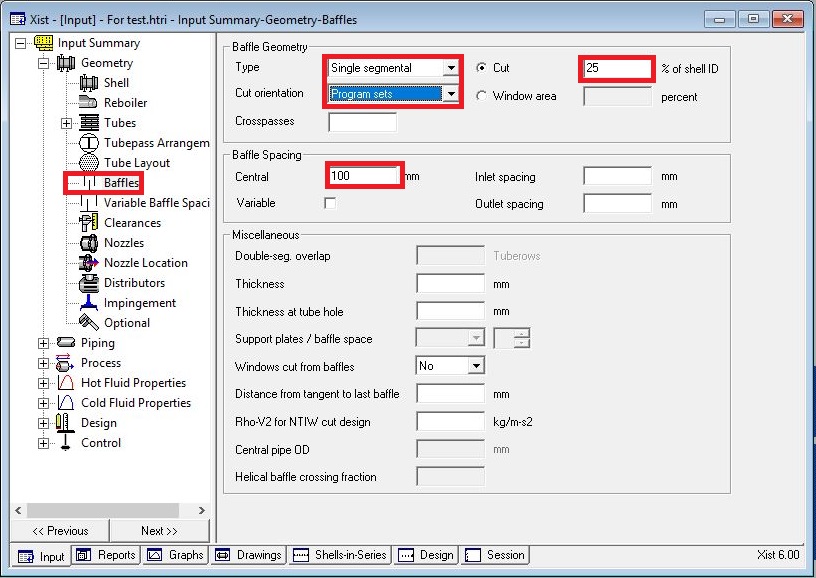 Act exactly like below for impingement sheet and Clearance
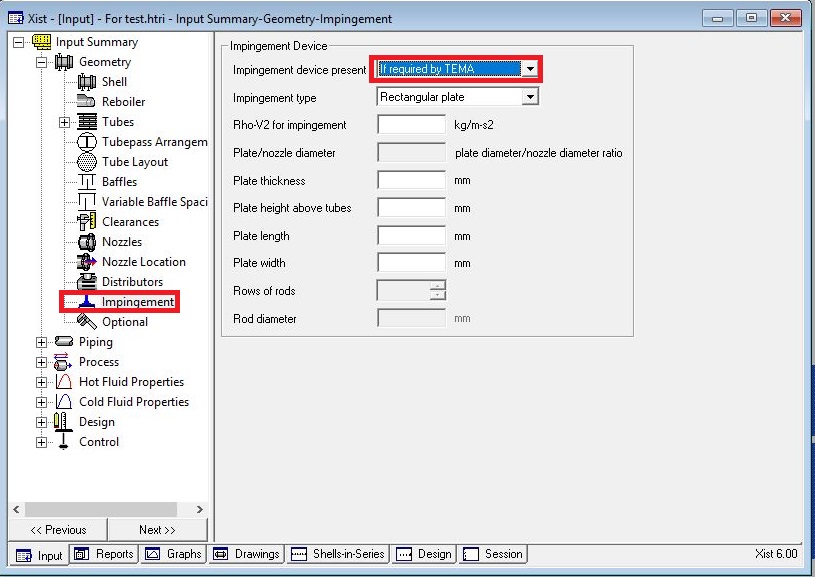 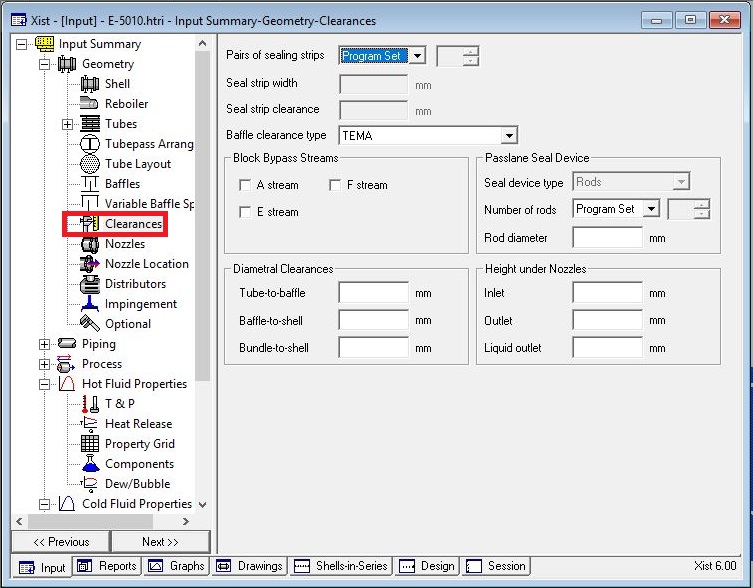 Enter nozzle info from piping info
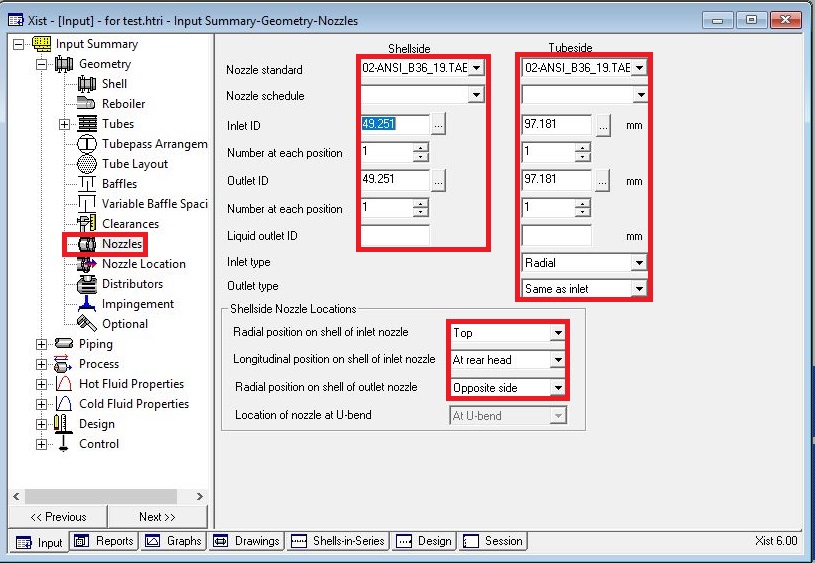 Set nozzle location
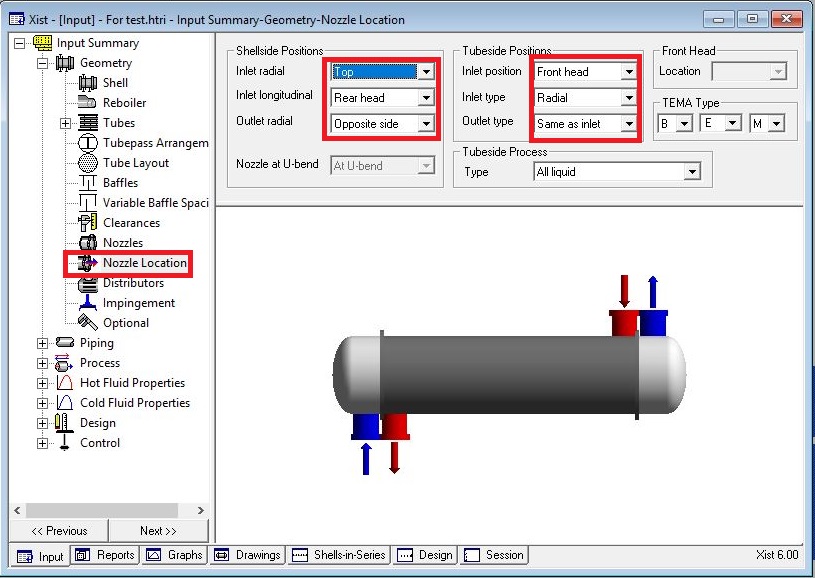 Results:
1. Now run and this results in 129% overdesign factor and shell dp of 0.06 bar. Just remember there is no 
need to take any action for below warning sometimes, because later you see that after activation of 
      tube layout option this will disappear. So from this result we realize that the diameter due to dp I shell 
      side should be increased and in order to decrease the overdesign factor tube length is decreased in 
      stepwise manner to 4.27m and after run, the result is that alongside with decrease in overdesign factor 
      to 59%, dp reduces to 0.04 bar. Repeat it and reduce the tube length to 3m and run it and as a result 
      the overdesign factor reduces to 11% and dp becomes 0.03 bar.
     2. Now before increase shell ID please play with baffle spacing to reduce dp in shell side.
3. Increase the baffle spacing to 250
   4. Activate tube layout option and increase the shell ID to 300 mm and run it. Dp reduces to 0.015 and 
      overdesign factor to 43%.
    5. Since water velocity is at minimum, we double pass the tube side and run it. Notice that controlling      
        side is the shell side and by doing so , tube side h increases from 6224 to 11792 , overdesign factor 
       decreases from 34 to 26 due to decrease in surface area , dp in shell side increases from 0.098 to 0.42 
       bar and velocity from 1 to 2.4 m/s 
   6. by checking Vibration page for pv2 in bundle entrance we perceive that there is no need to have 
       impingement plate.
   7. for dp reasons we increase the shell side ID and to keep overdesign factor constant then omit some  
       tubes . Dp reduces to 0.011 and overdesign factor to 40%. Then some tubes were omitted but dp 
       criteria not met. So Shell ID was increased to 350 and tube length reduced to 2.8 m. and after some 
       tube omission final sketch is reached with overdesign factor of 7.25%.
       Please notice that changing direction of concurrent or countercurrent in this case study does not 
       have any substantial impact on overdesign factor. However, Topsoe proposed concurrent direction is 
       preffered
My Design
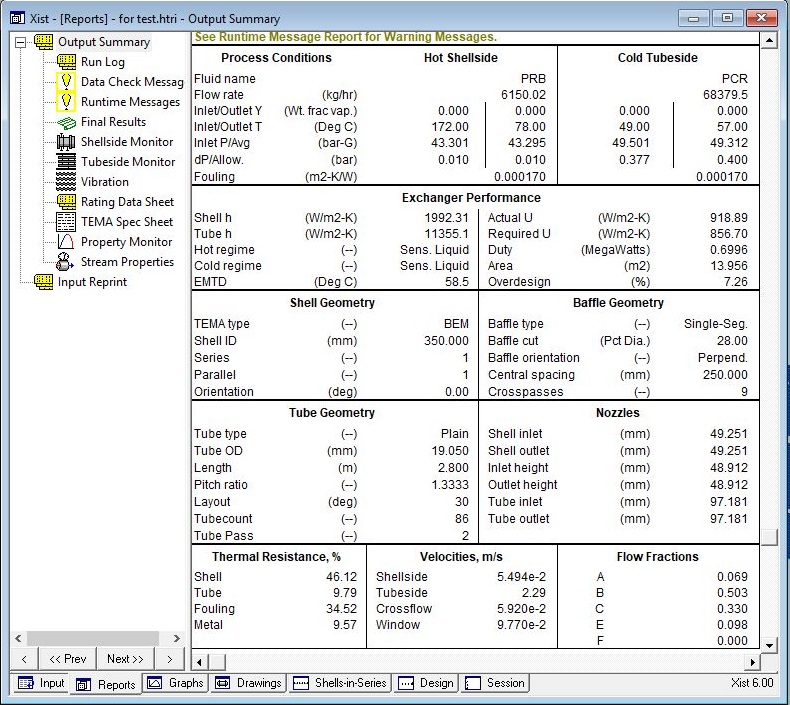 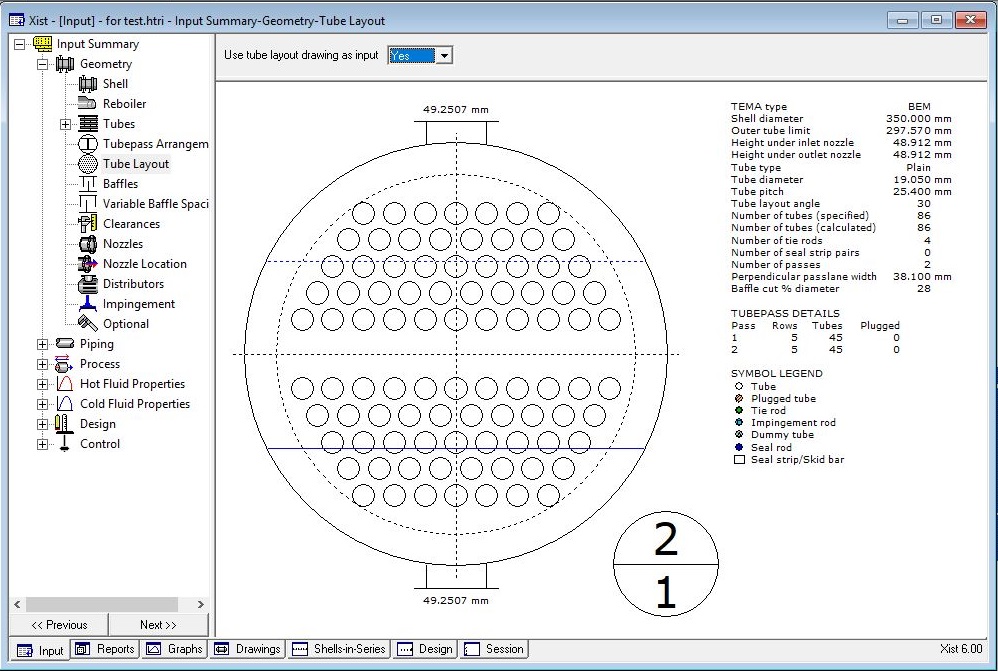 Topsoe Design
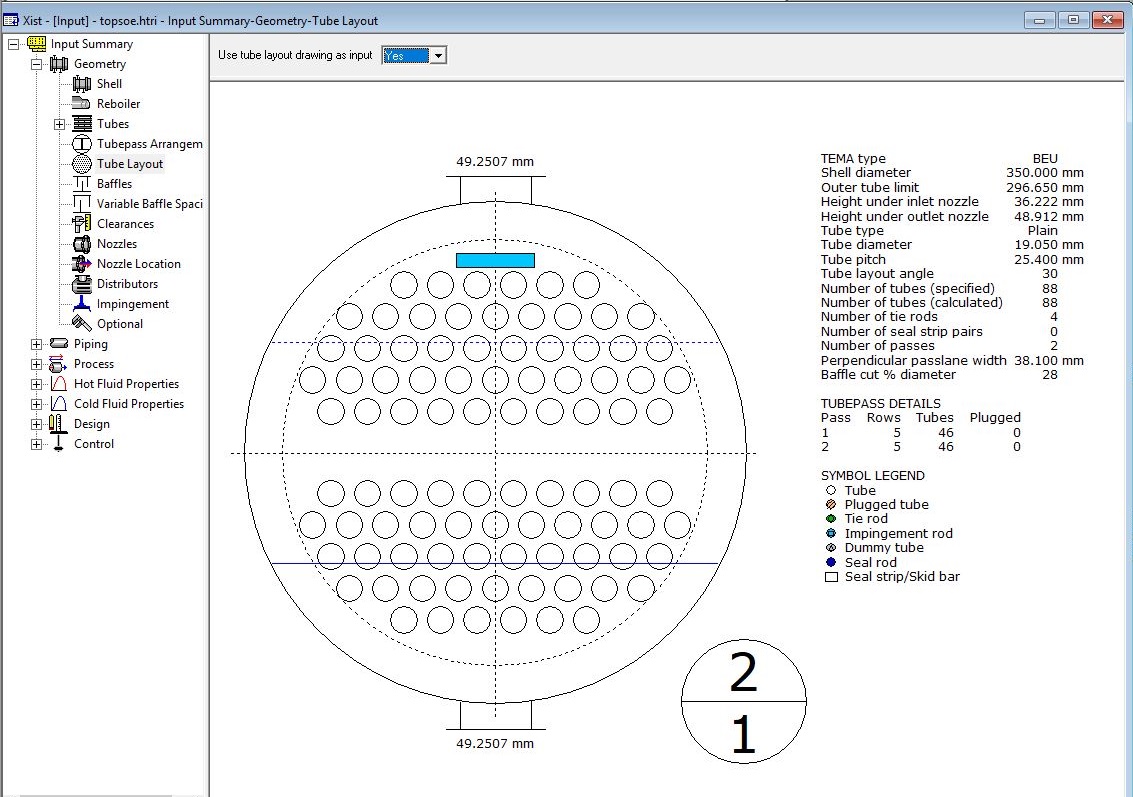 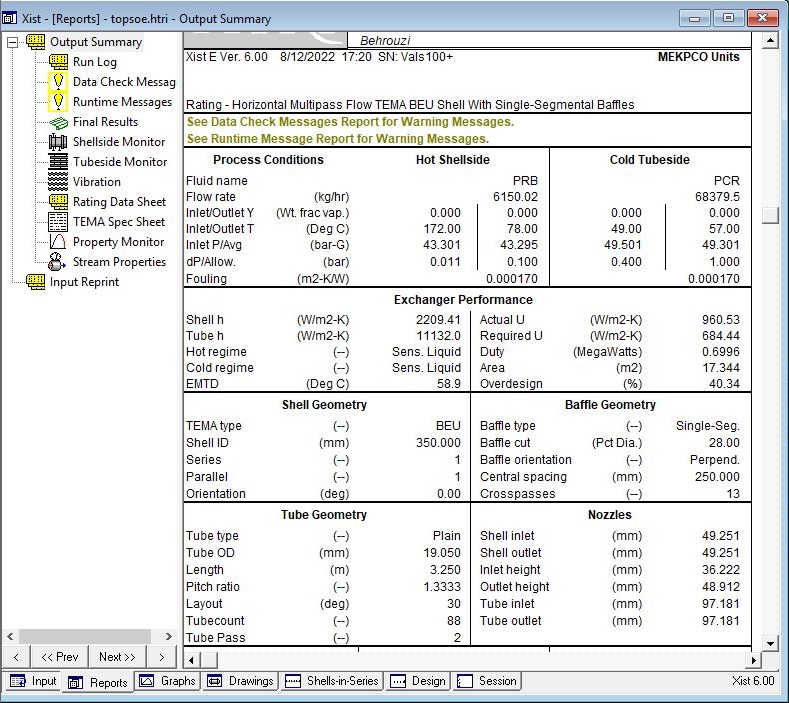 From process perspective it is nod needed to have such heat exchanger with such low dp design . 
     therefore in my perspective following design with following result could be used.
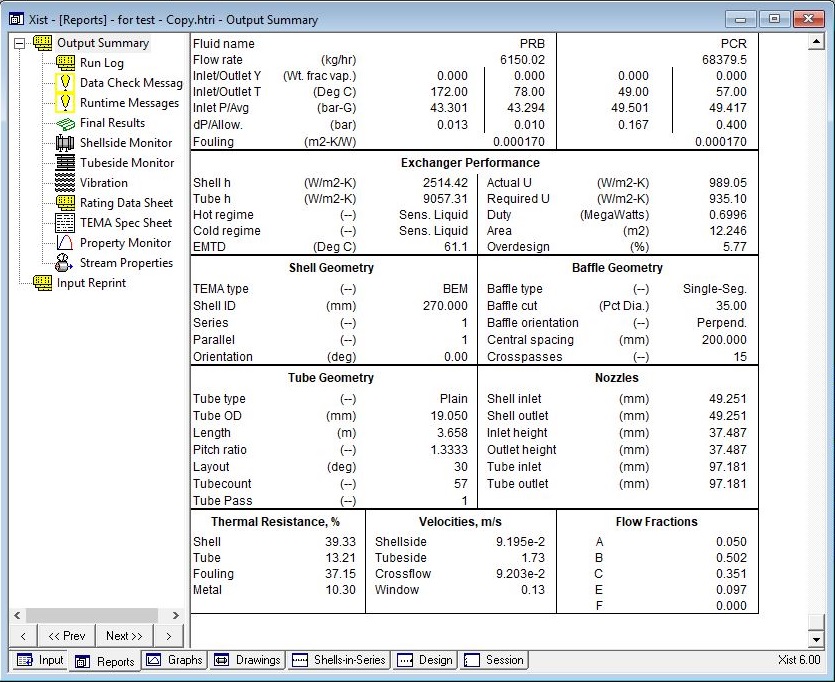 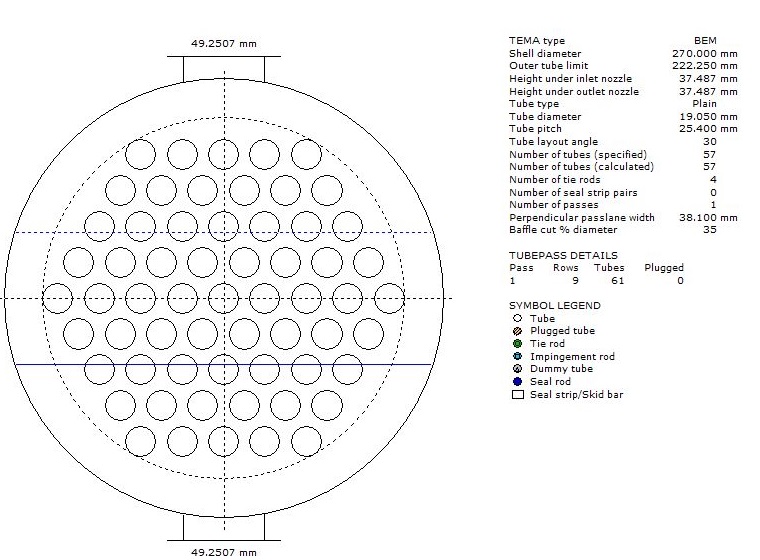 Comparison between different Design:
      While Topsoe design offers a heat exchanger with 40% overdesign and 844 kg weight and my design
      gives 7% overdesign and 823 kg weight , process design gives an overdesign of 5% and 620 kg weight.
Thanks for your attention

Educational Institute for Process and Equipment Design

Mohammadreza Behrouzi
+989107884134